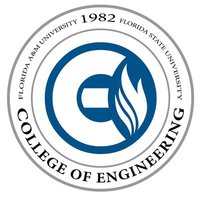 Cosmic Cube
Team Lead/Programmer: Kenneth Spradley  
Lead ECE: Matthew Gibson
ECE Assistant: Don Lundi 
Lead ME: Cole Gray
Financial Advisor: Crystal Hill
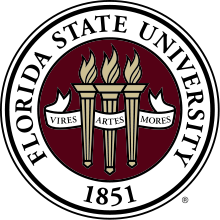 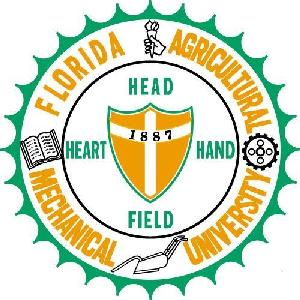 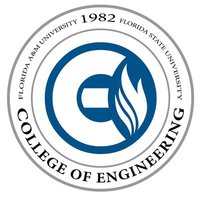 Cosmic Cube
Financial Advisor: Crystal Hill
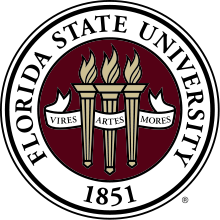 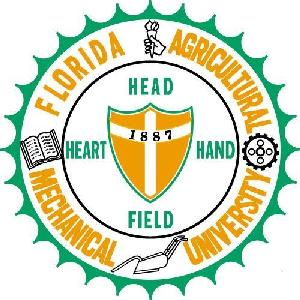 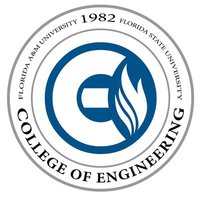 Overview
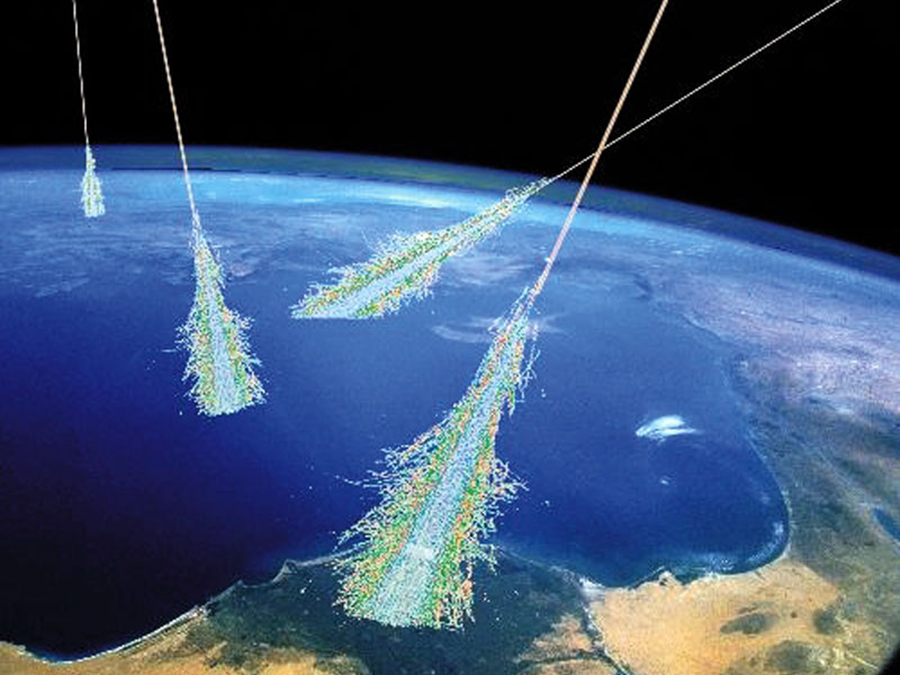 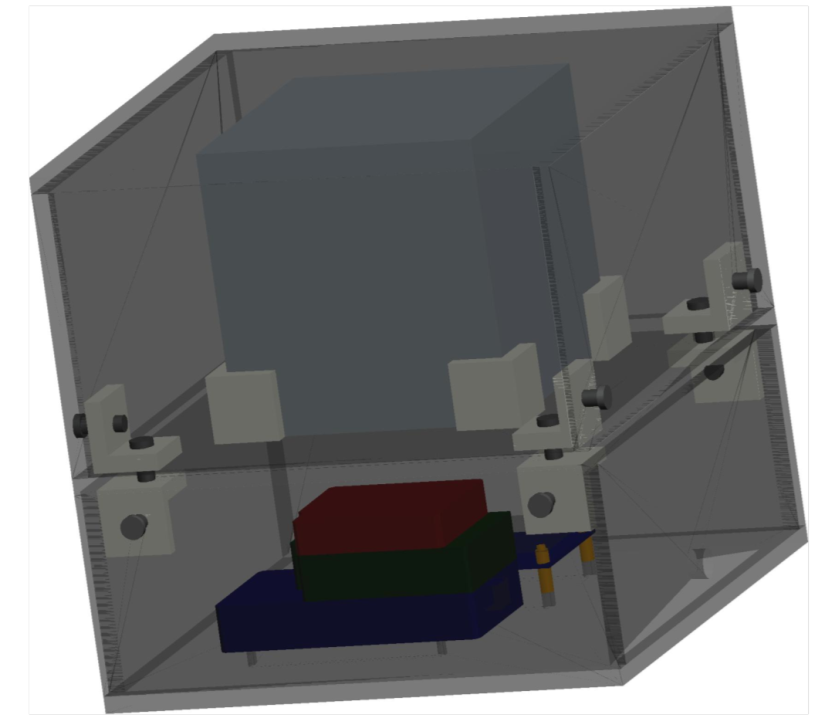 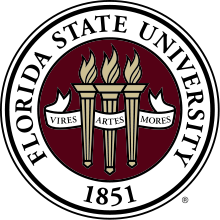 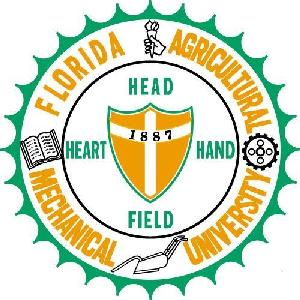 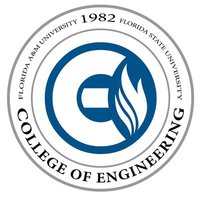 Budget
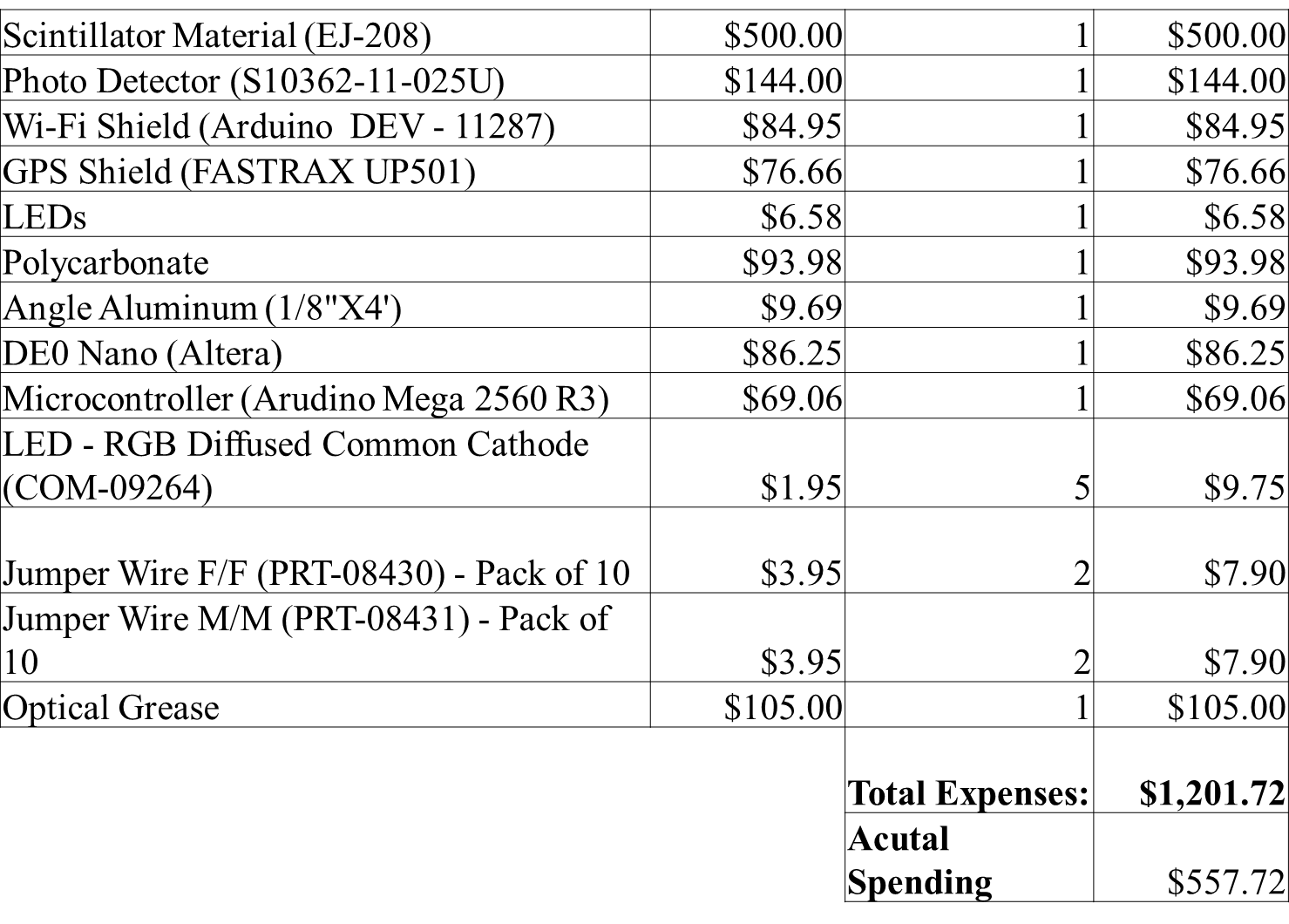 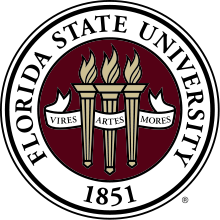 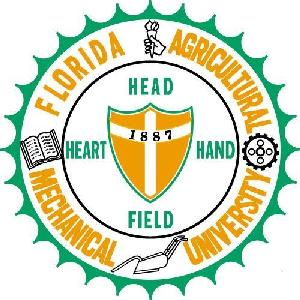 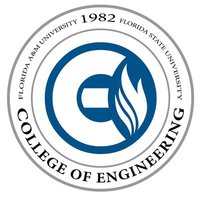 Schedule
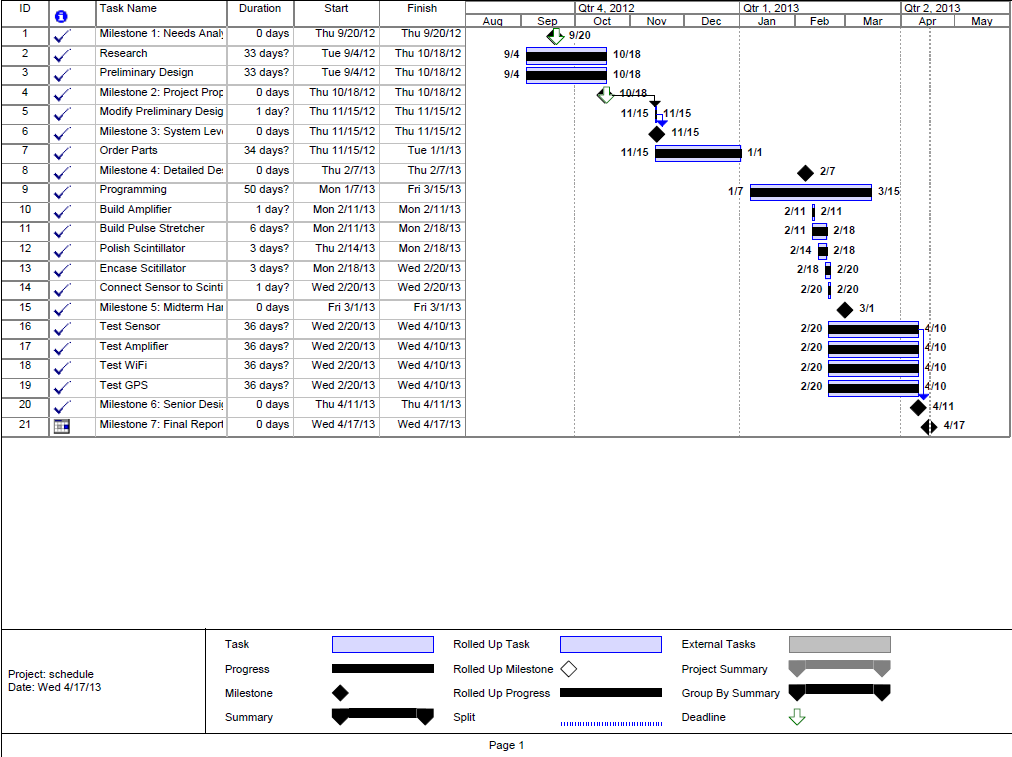 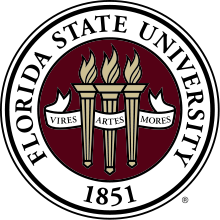 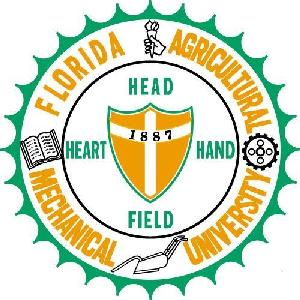 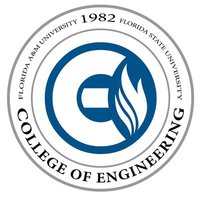 Cosmic Cube
Lead ECE: Matthew Gibson
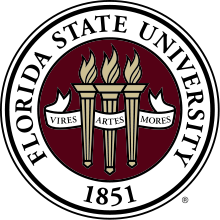 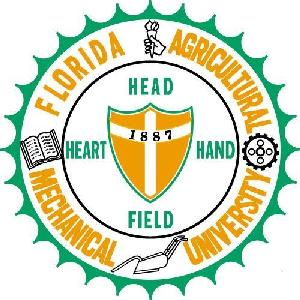 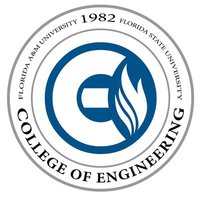 COSMIC RAYS
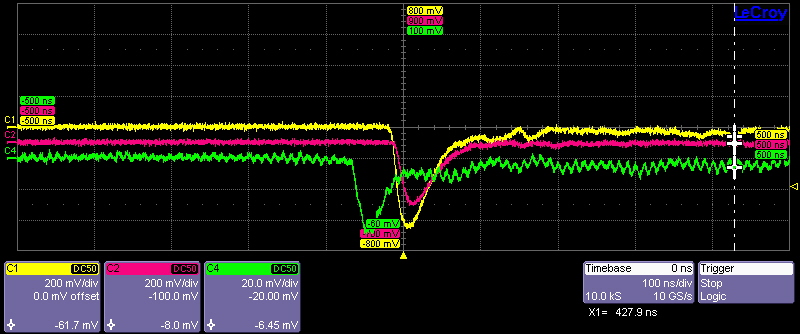 OUTPUT PULSE
PULSE WIDTH: 50nS
AMPLITUDE: 50mV
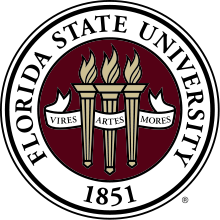 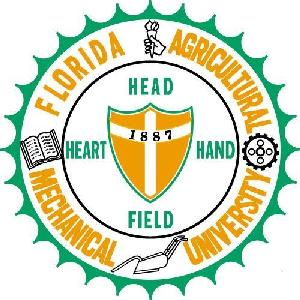 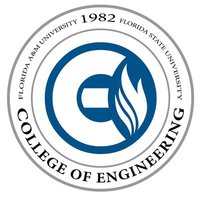 AMPLIFIER(AD8000)
PARAMETERS
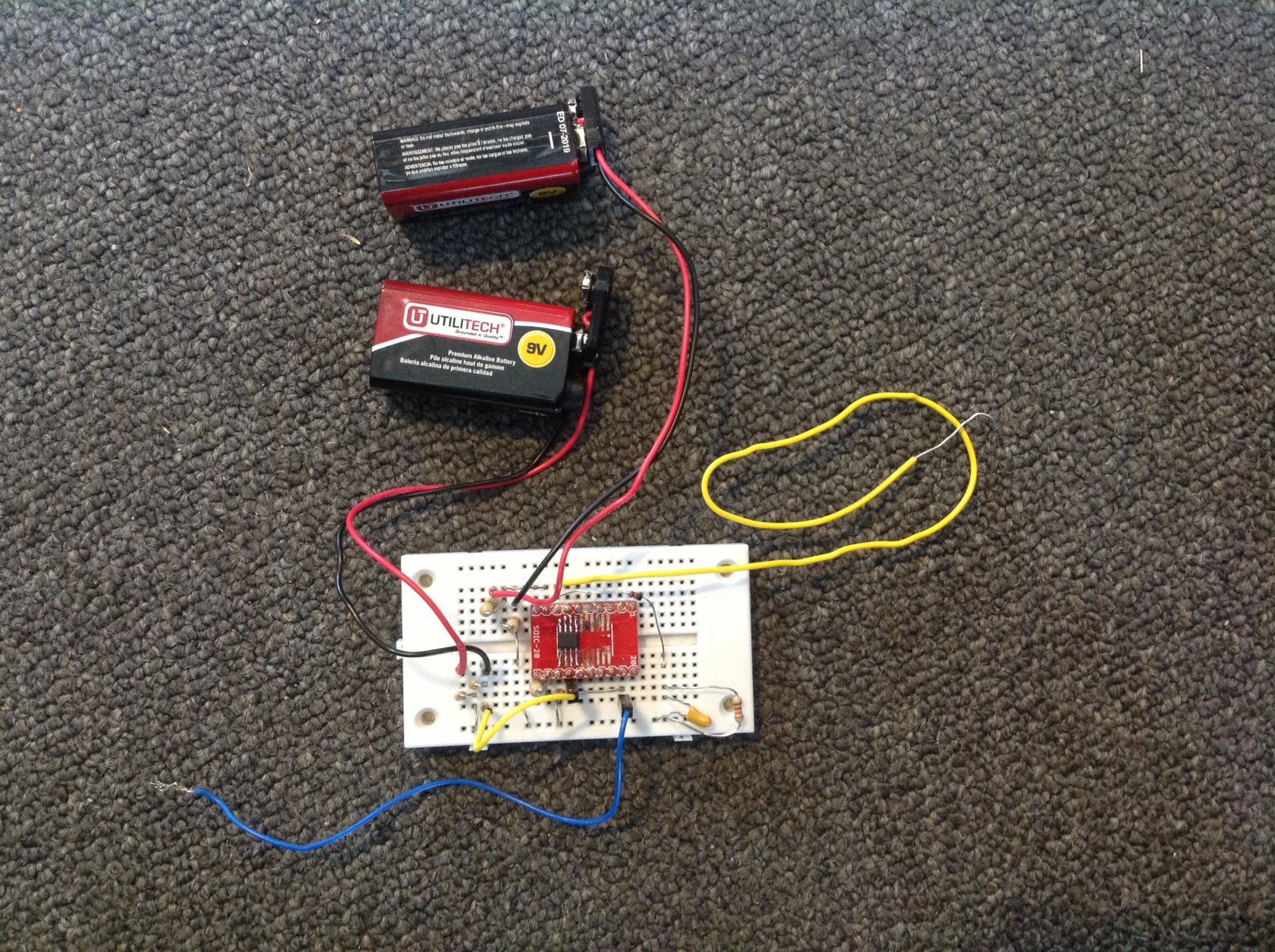 GAIN: 36
PSU: 4.5v, -4.5v
INVERTING
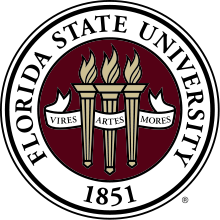 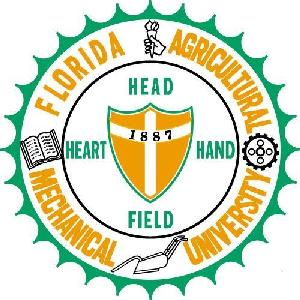 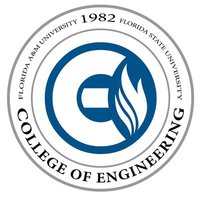 AMPLIFICATION
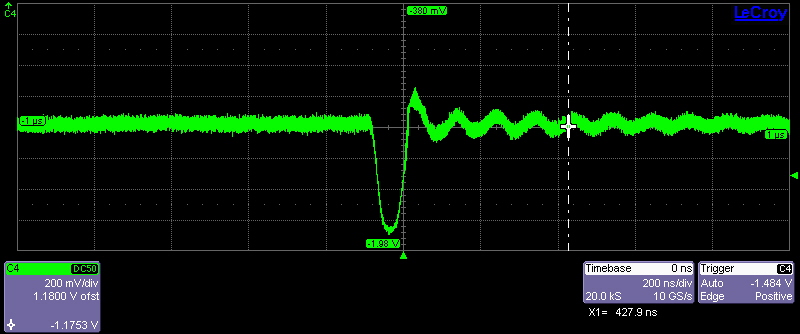 INPUT PULSE
OUTPUT PULSE
PULSE WIDTH: 50nS
AMPLITUDE: 50mV
PULSE WIDTH: 100nS
AMPLITUDE: -1.18V
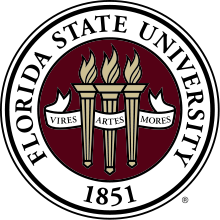 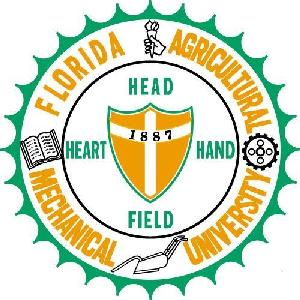 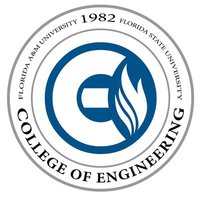 PULSE STRETCH
COMPONENTS
EQUATIONS
CAPACITOR: 0.001uF
RESISTOR: 10Mohm
DIODE: 1N4148
Vc = Vs(1 - exp(-(t/RC)))
T(Discharge) = RC
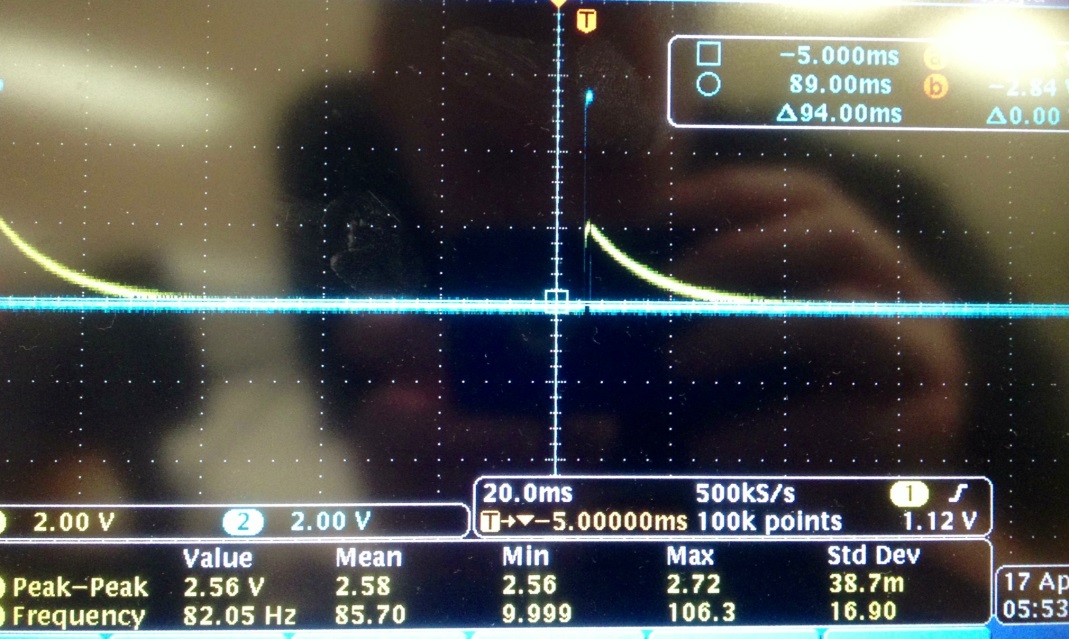 INPUT PULSE
OUTPUT PULSE
PULSE WIDTH: 50nS
AMPLITUDE: 50mV
PULSE WIDTH:20mS
AMPLITUDE: 2v
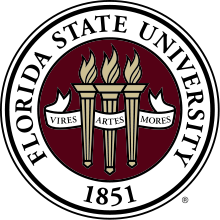 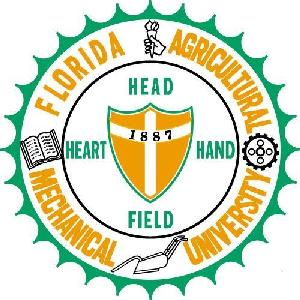 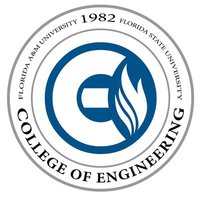 Cosmic Cube
ECE Programmer/Assistant: Don Lundi
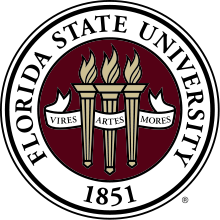 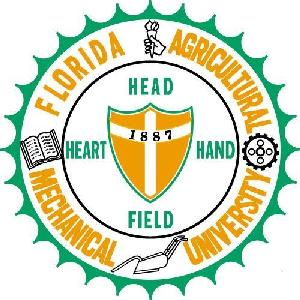 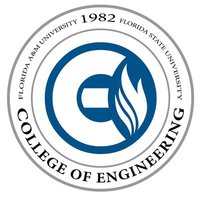 GPS
Progress: 
Connect to Satellites
Send/Receiver data 
Interfaced with TPU to send PPS
Provides Time, Date, Position
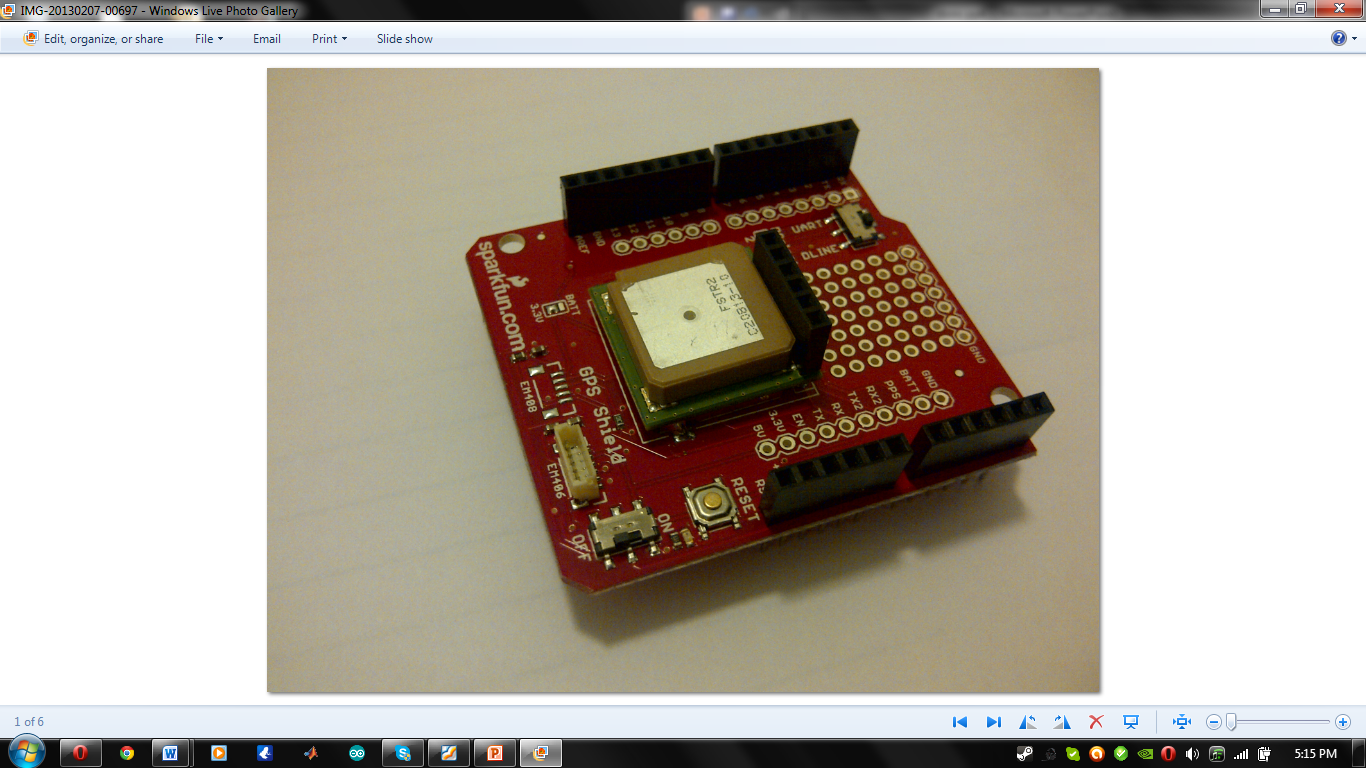 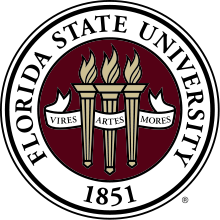 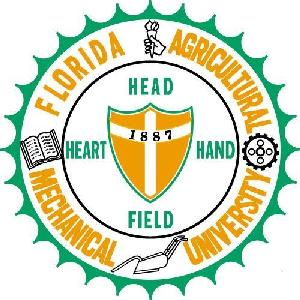 Obtain GPS Data
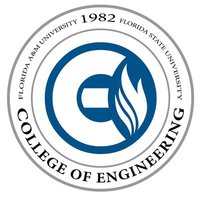 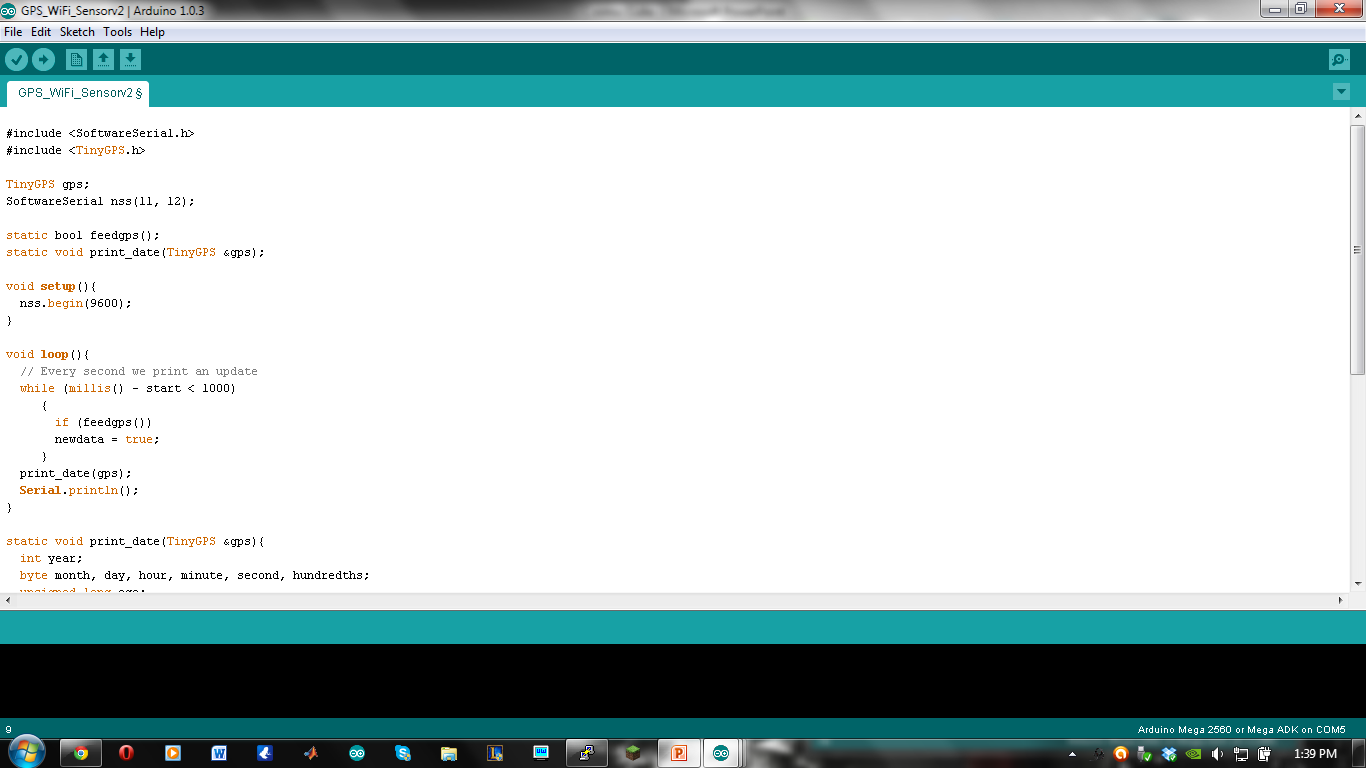 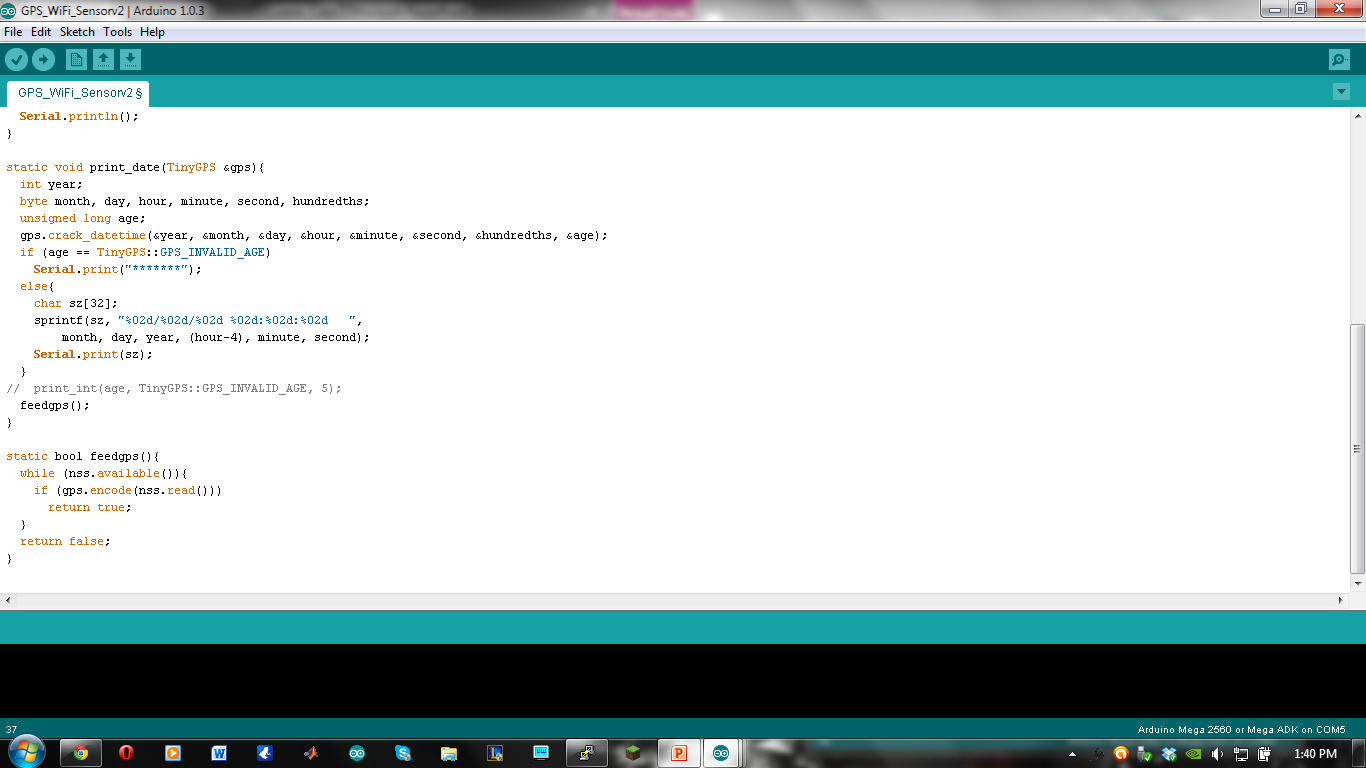 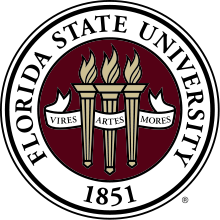 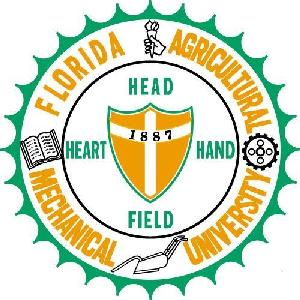 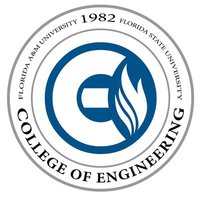 Wi-Fi
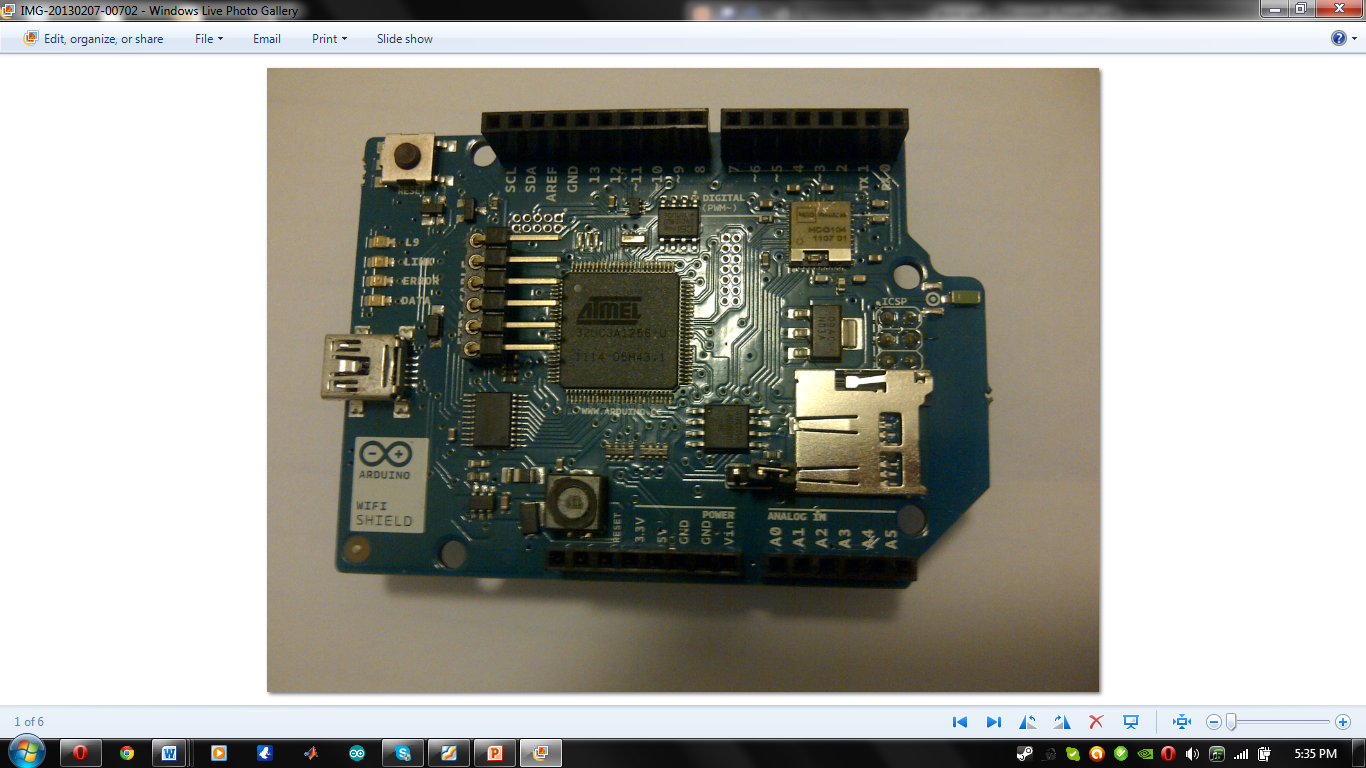 Progress:
Able to search for local networks 
Can connect to local networks
Able to receive network status
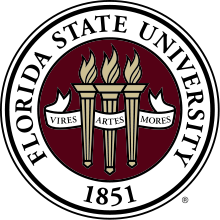 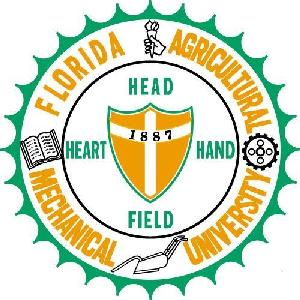 Access Local Networks
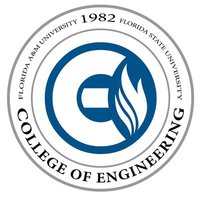 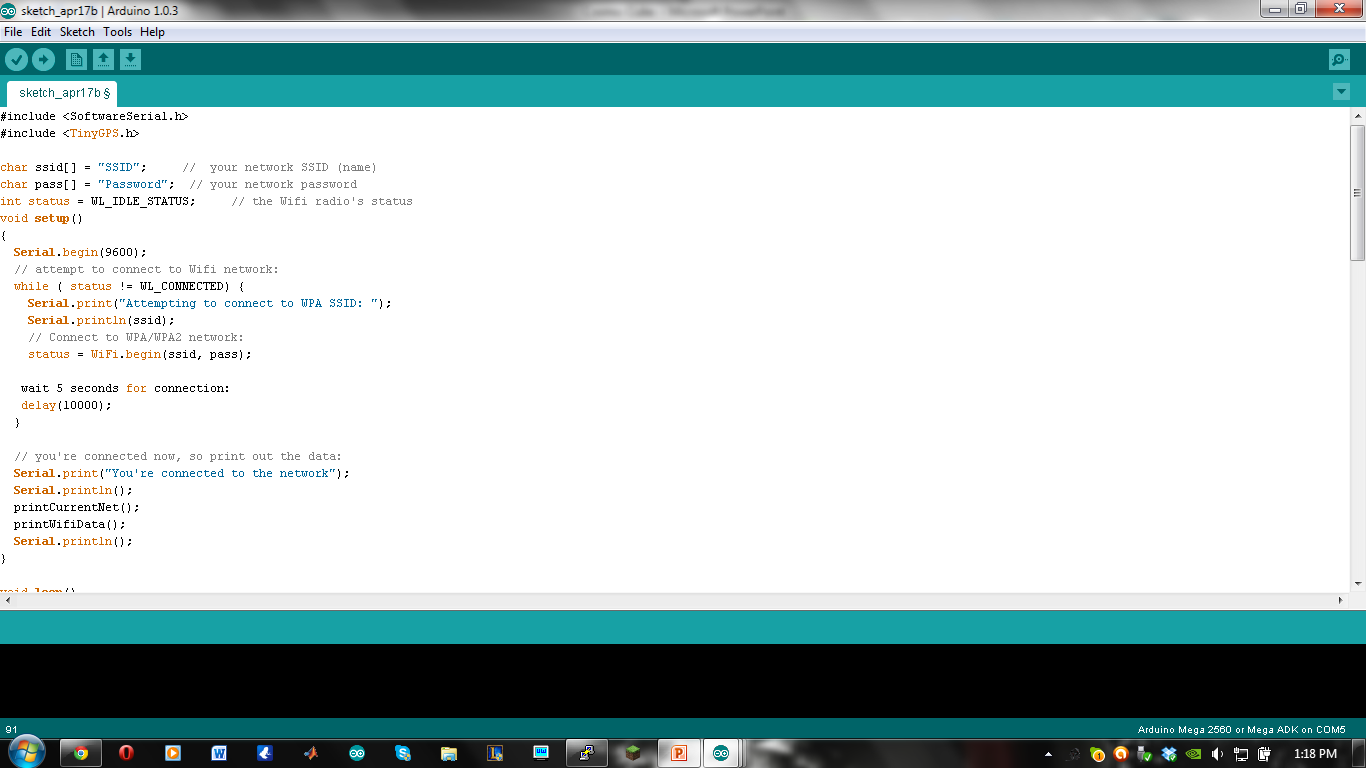 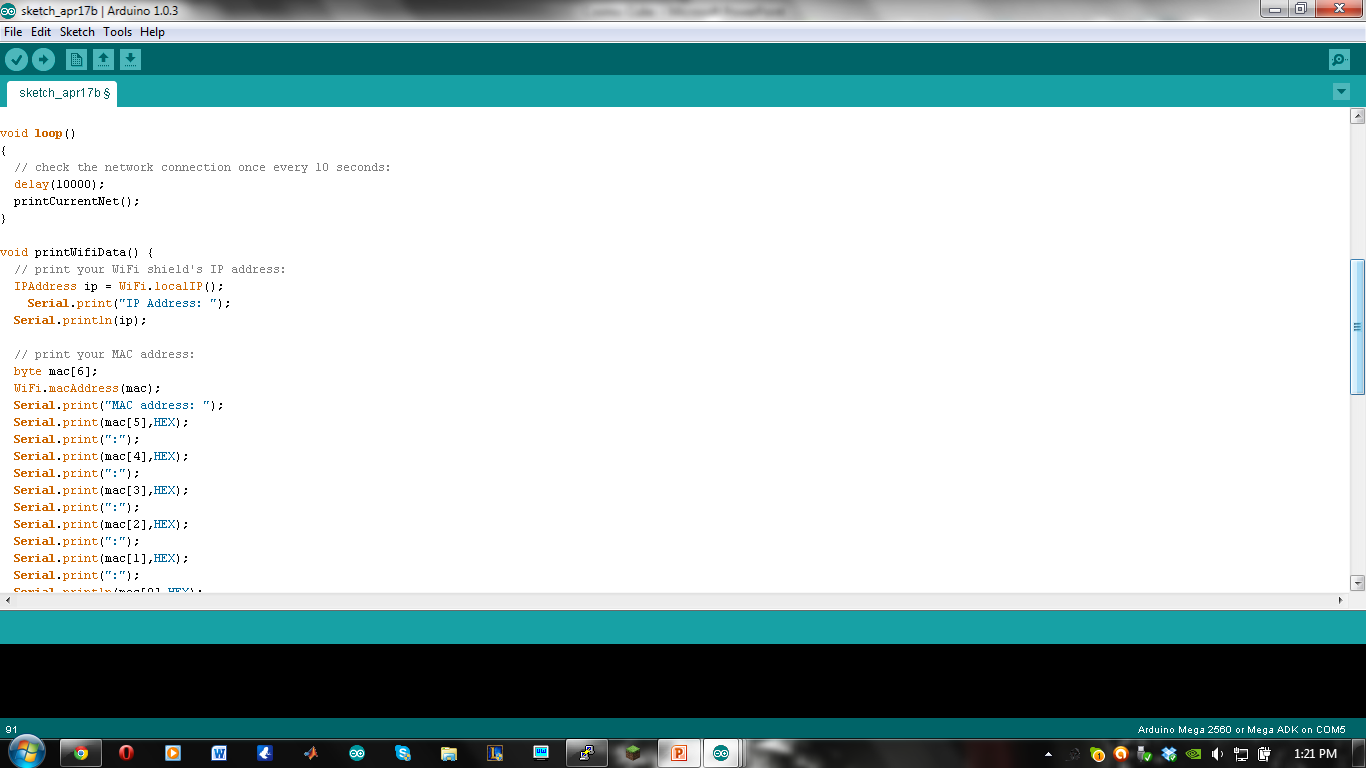 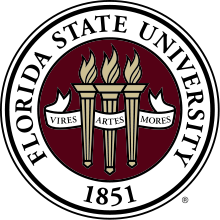 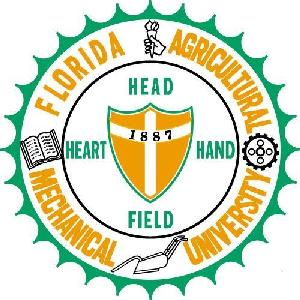 Access Local Networks
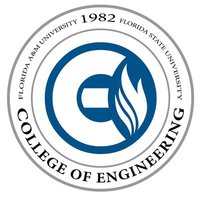 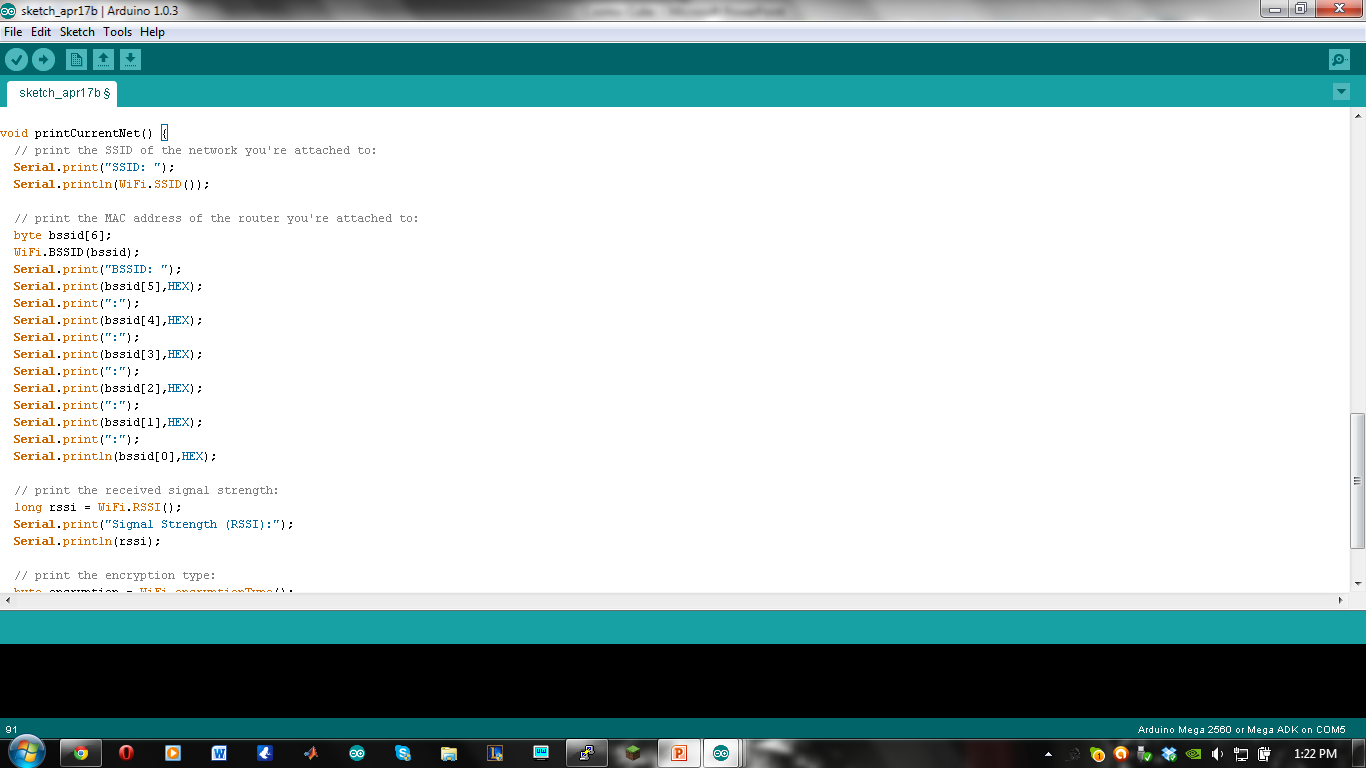 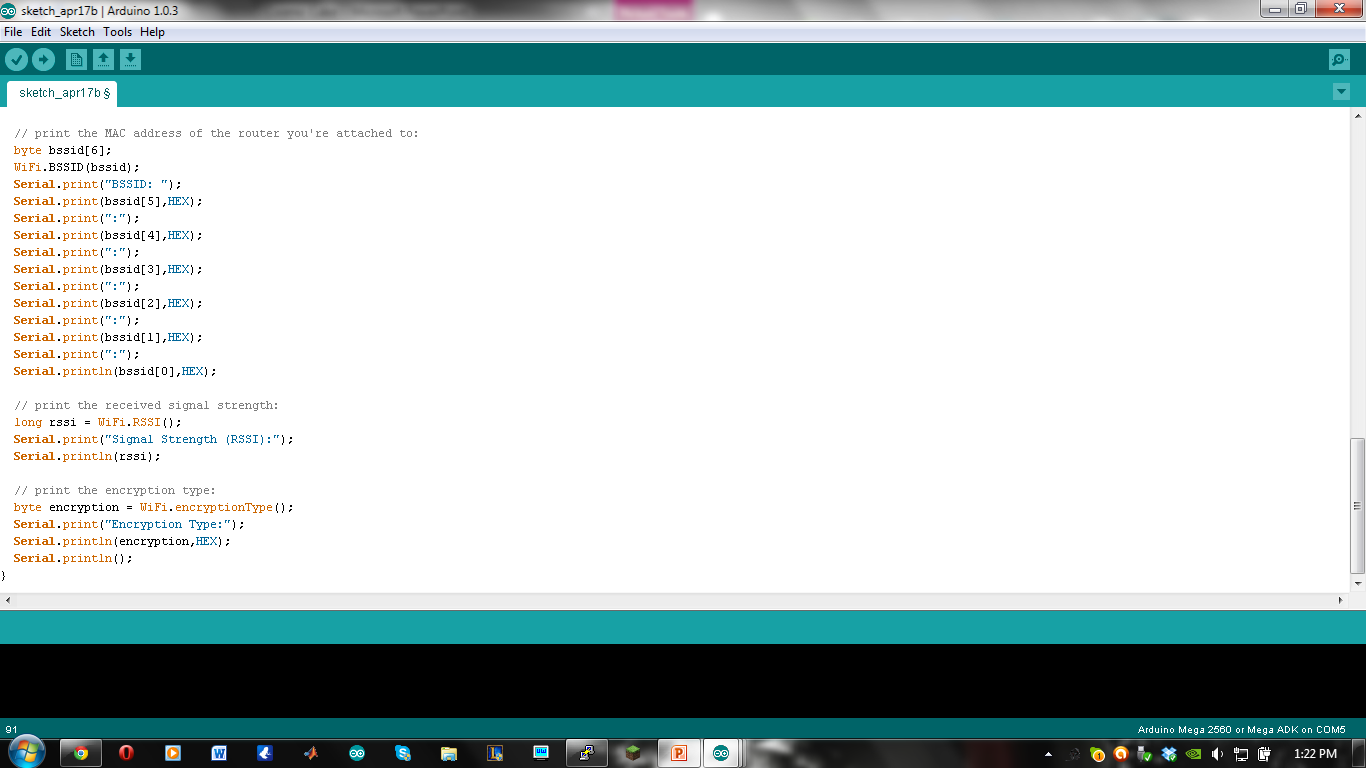 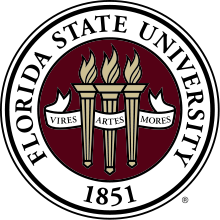 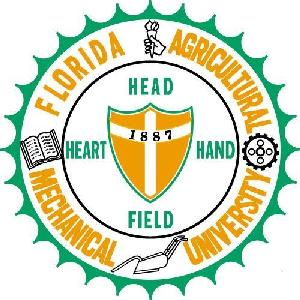 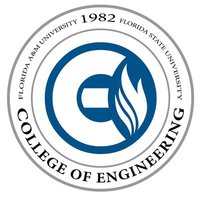 Cosmic Cube
Team Lead/Programmer: Kenneth Spradley
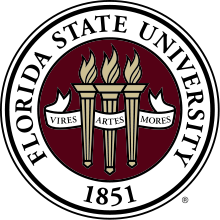 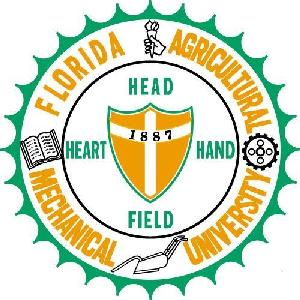 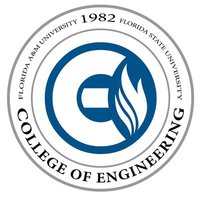 Time Processing Unit (TPU)
Successful Systems:
 Detect Incoming Signal 
 Count GPS PPS 
 Count Nanosecond 
 Signal Incoming Event Interrupt Routine (Arduino)

Debugging Issues:
 8 bit bridge (Transferring time data precision)
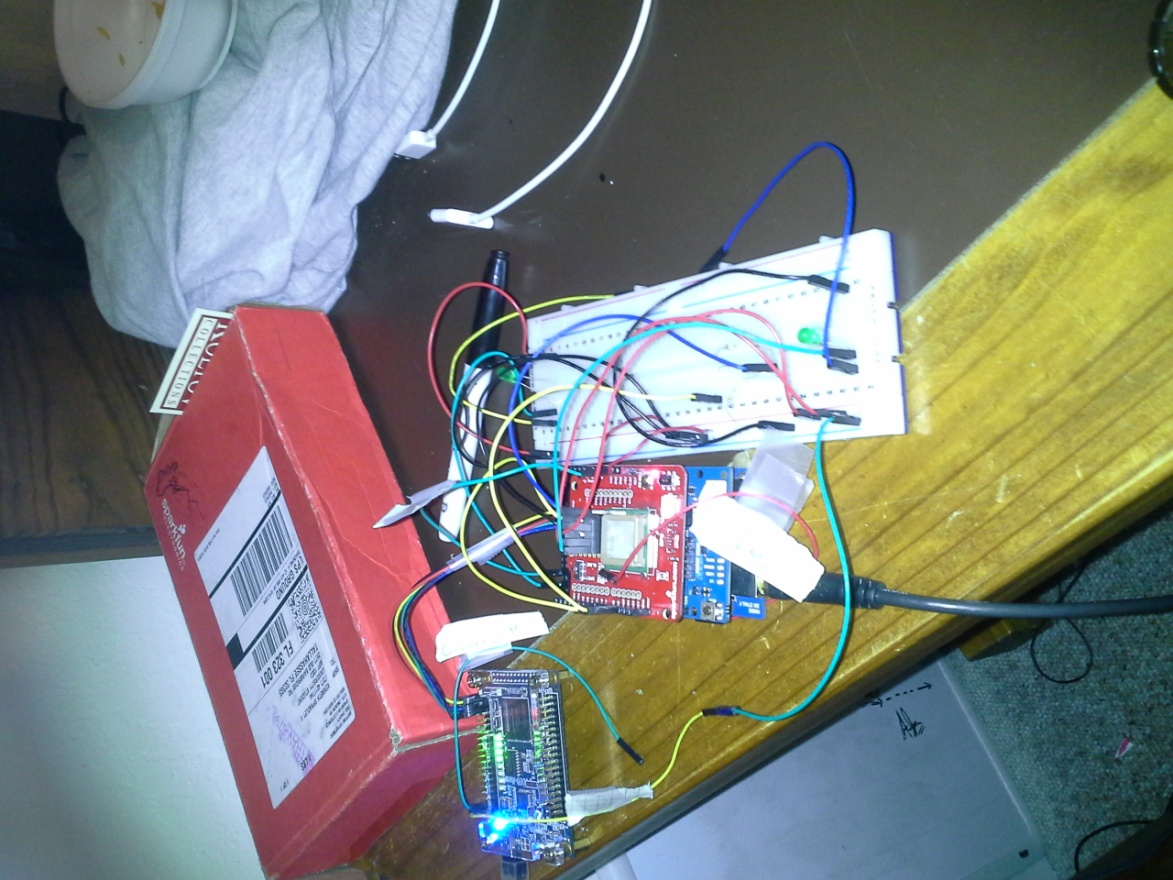 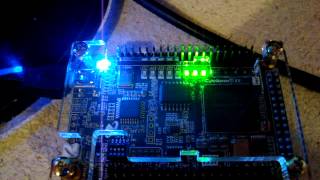 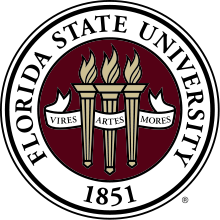 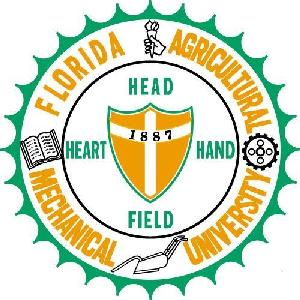 Time Stamp
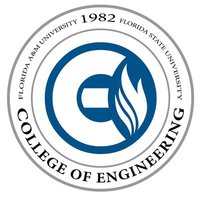 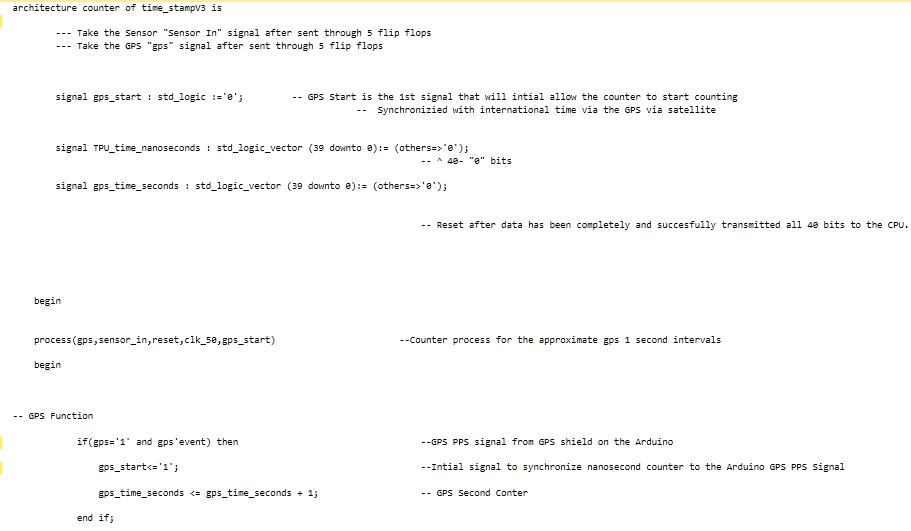 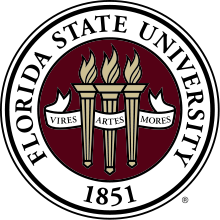 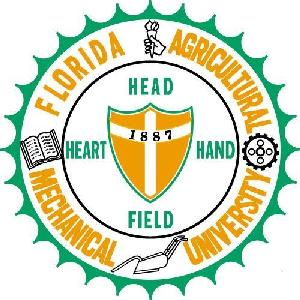 Time Stamp
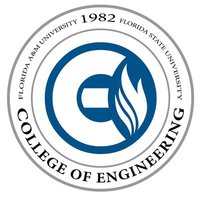 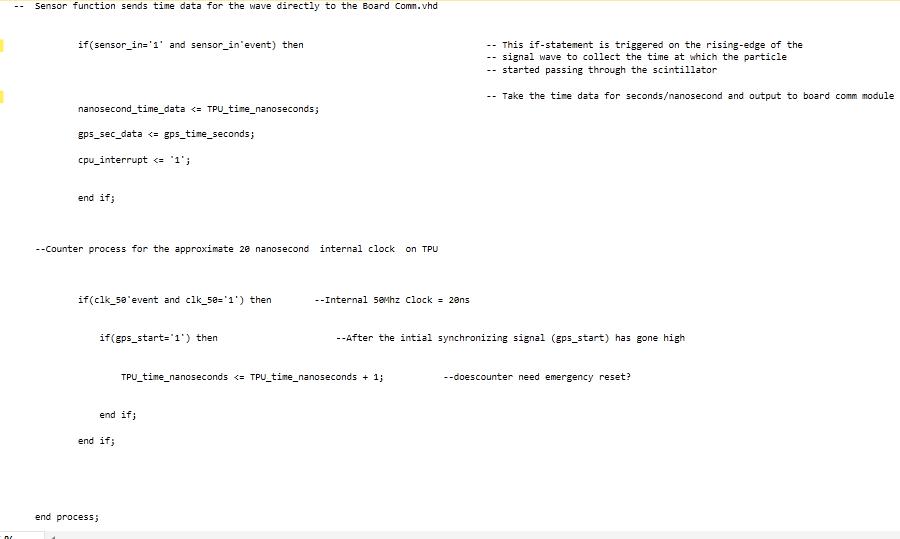 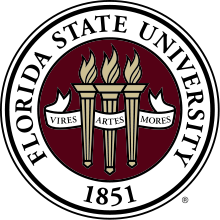 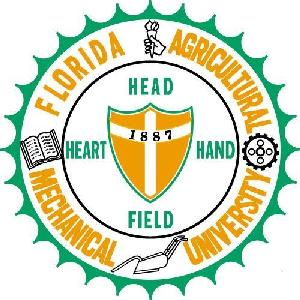 Board Communication
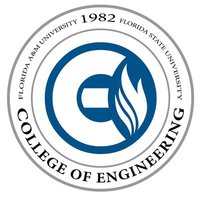 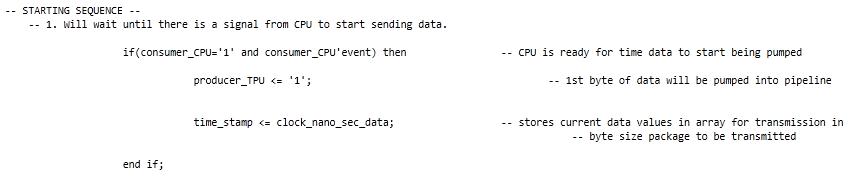 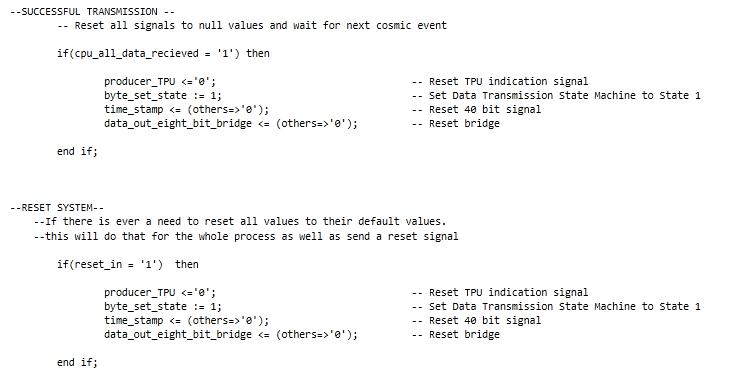 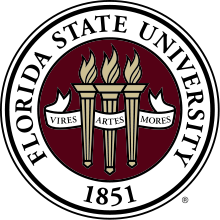 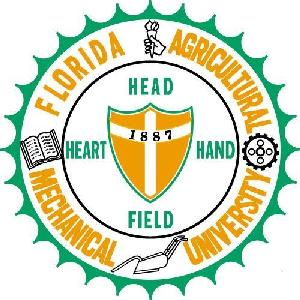 Board Communication
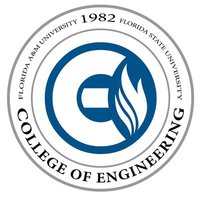 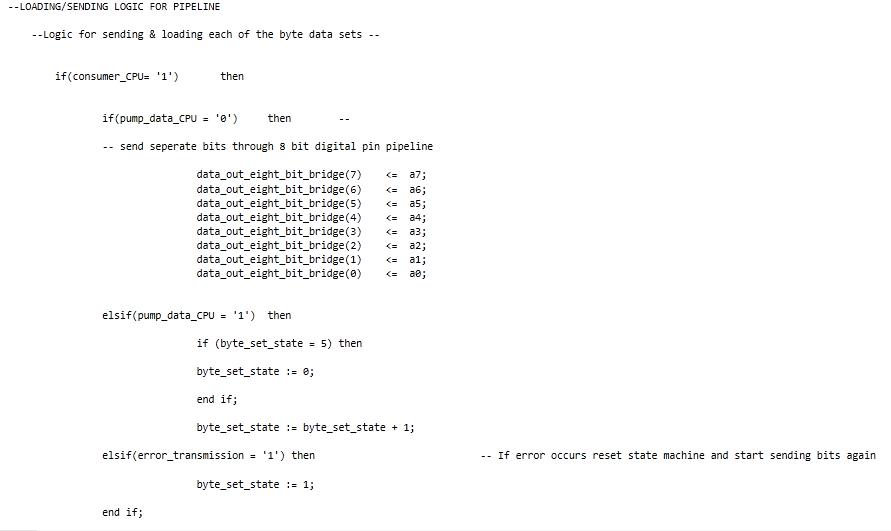 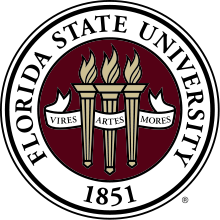 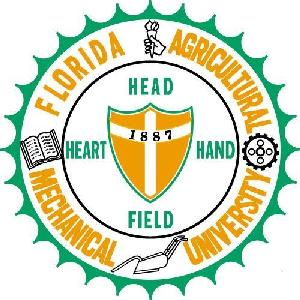 Board Communication
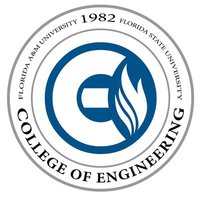 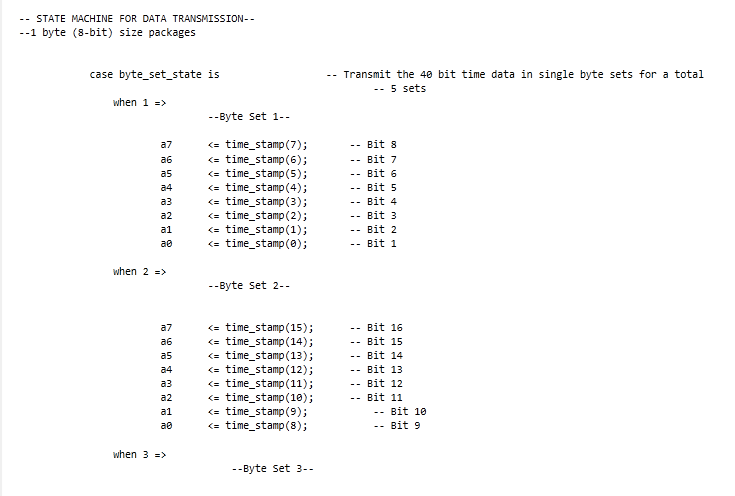 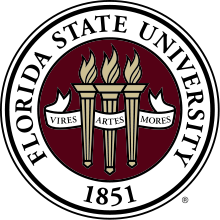 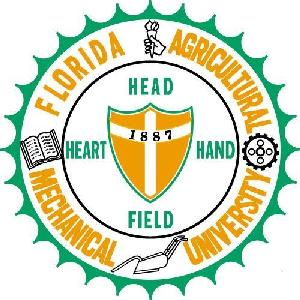 Central Processing Unit
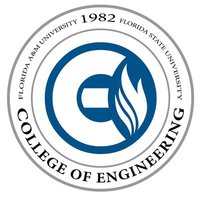 Successful Systems:
 Obtain Current Time/Position from GPS 
 ISR Magnitude of Incoming Pulse 

Debugging Issues:
 8 bit bridge (Transferring time data precision)
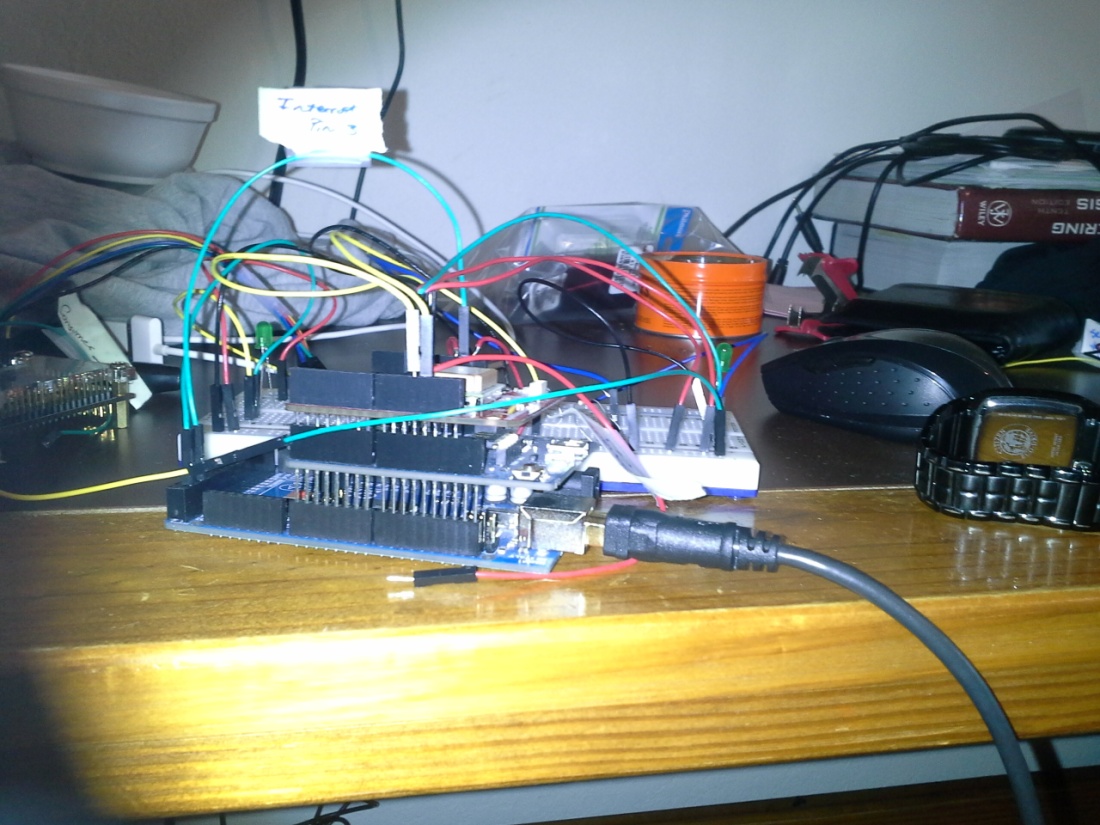 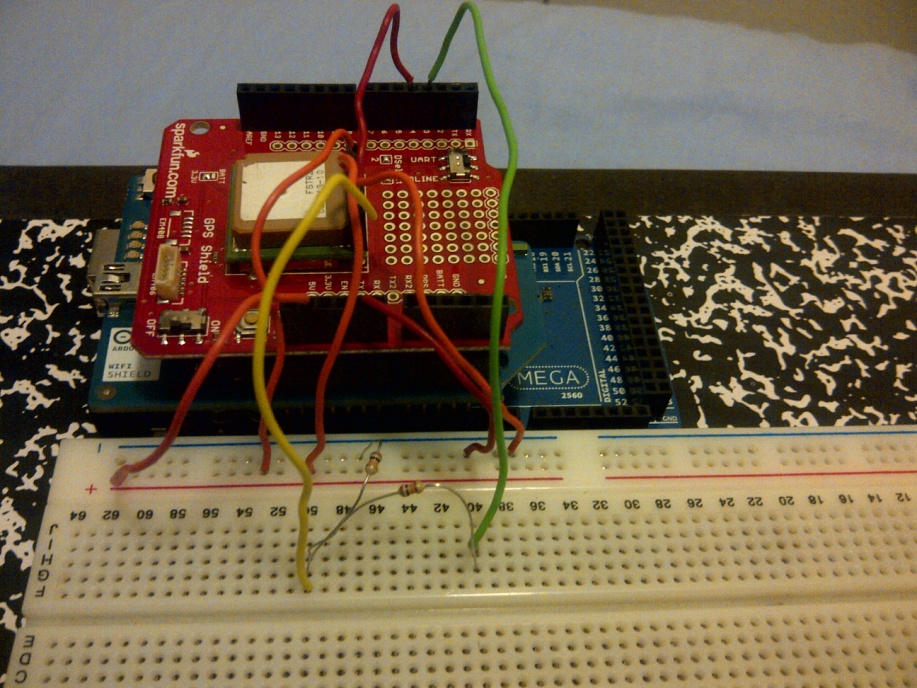 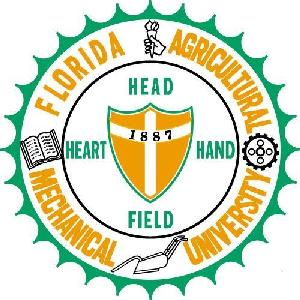 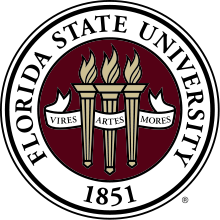 Interrupt Service Routine
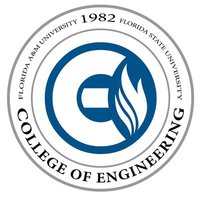 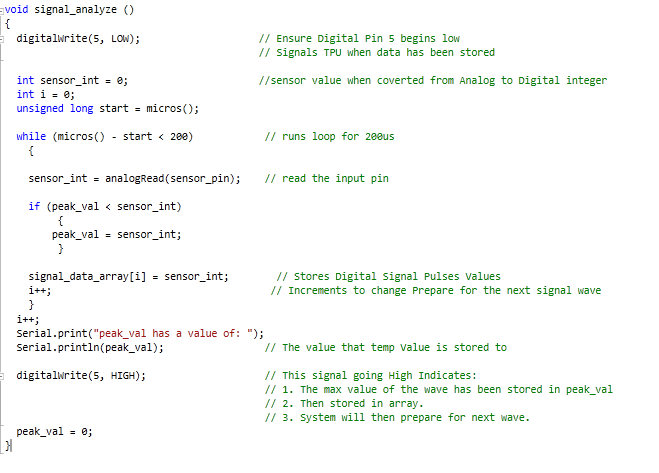 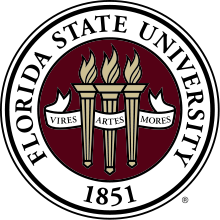 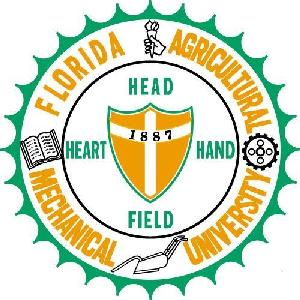 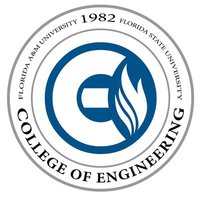 Cosmic Cube
Lead ME: Cole Gray
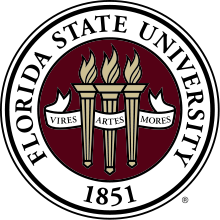 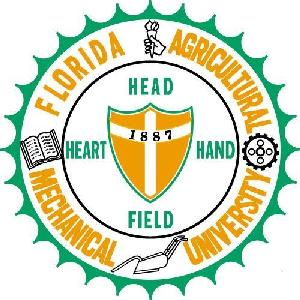 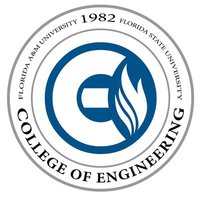 Single-Unit Cube Structure
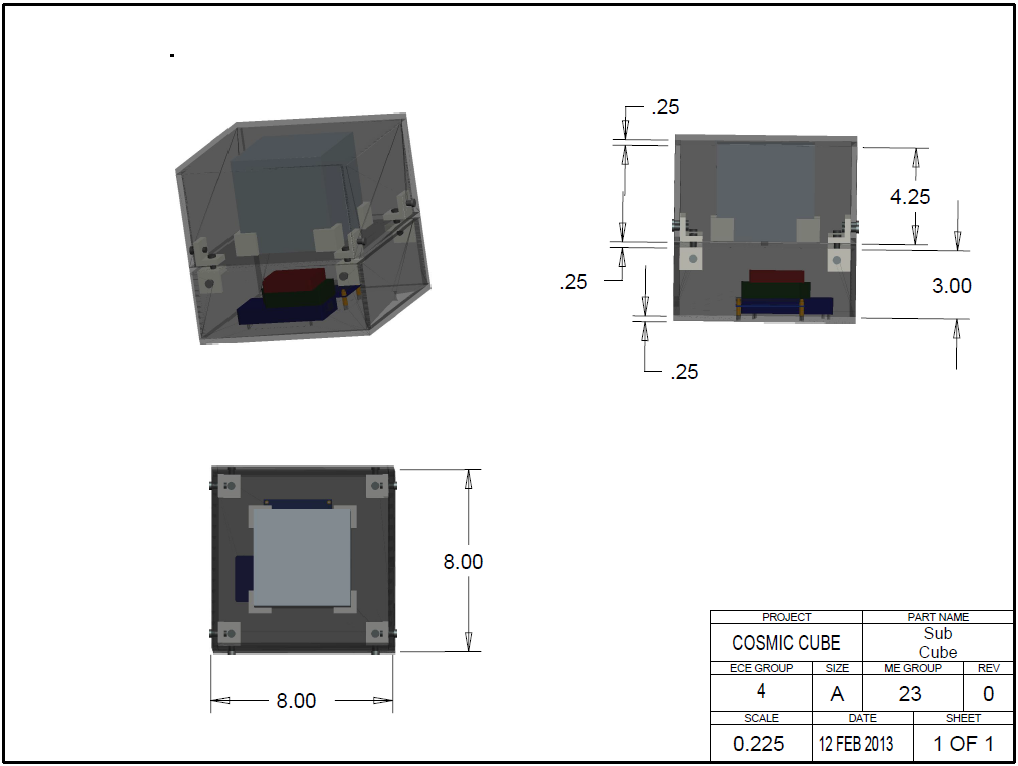 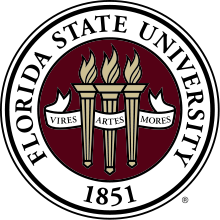 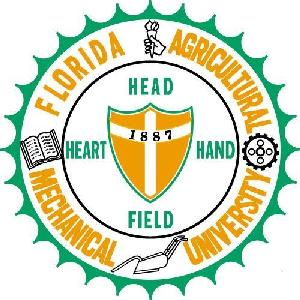 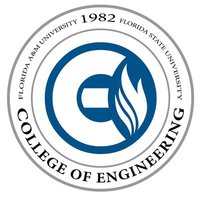 Sub-Cube Structure
The sub-cube will be 8” on a side
There will be two compartments within the sub-cube
The top compartment will house the scintillator
The bottom compartment will contain the electronics of the system.
The electronics will be attached to the cube using velcro dots, this allows the electronics to be configured in any way necessary and easily moved
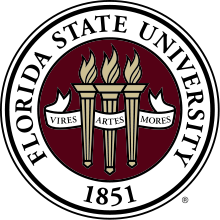 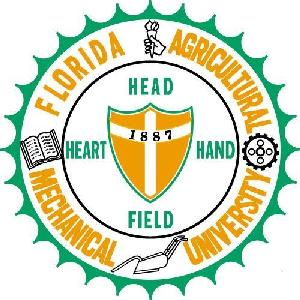 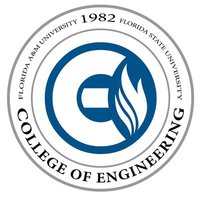 Top Compartment
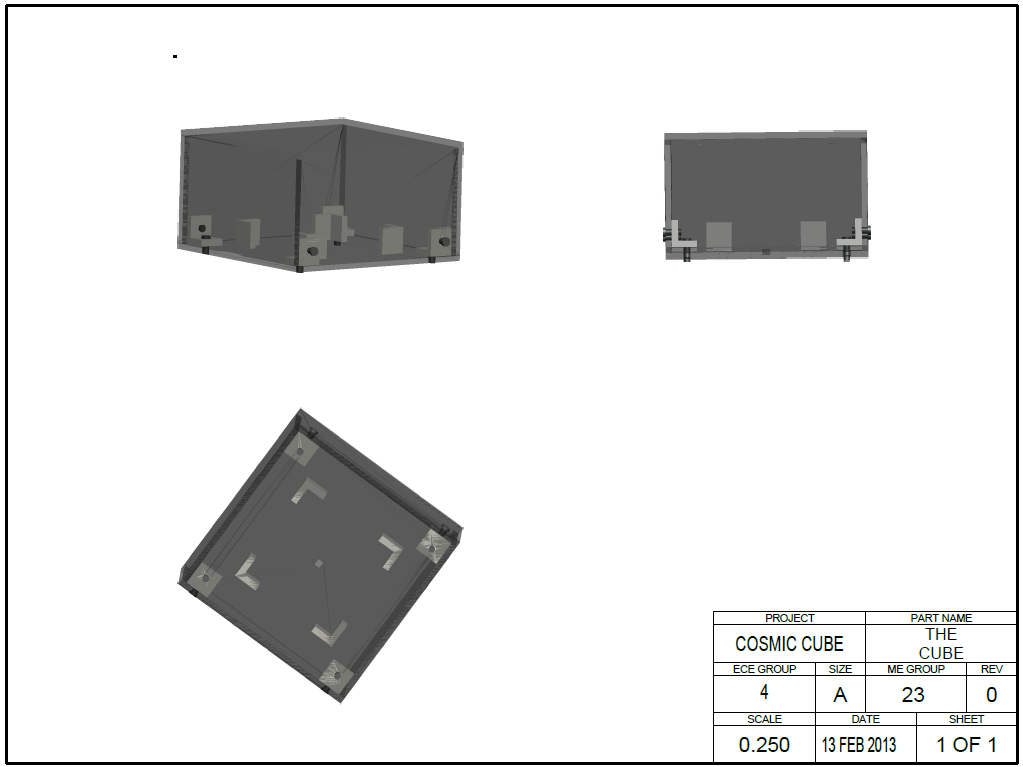 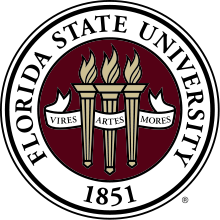 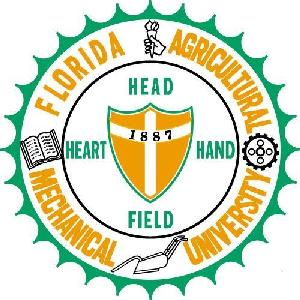 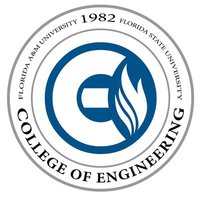 Bottom Compartment
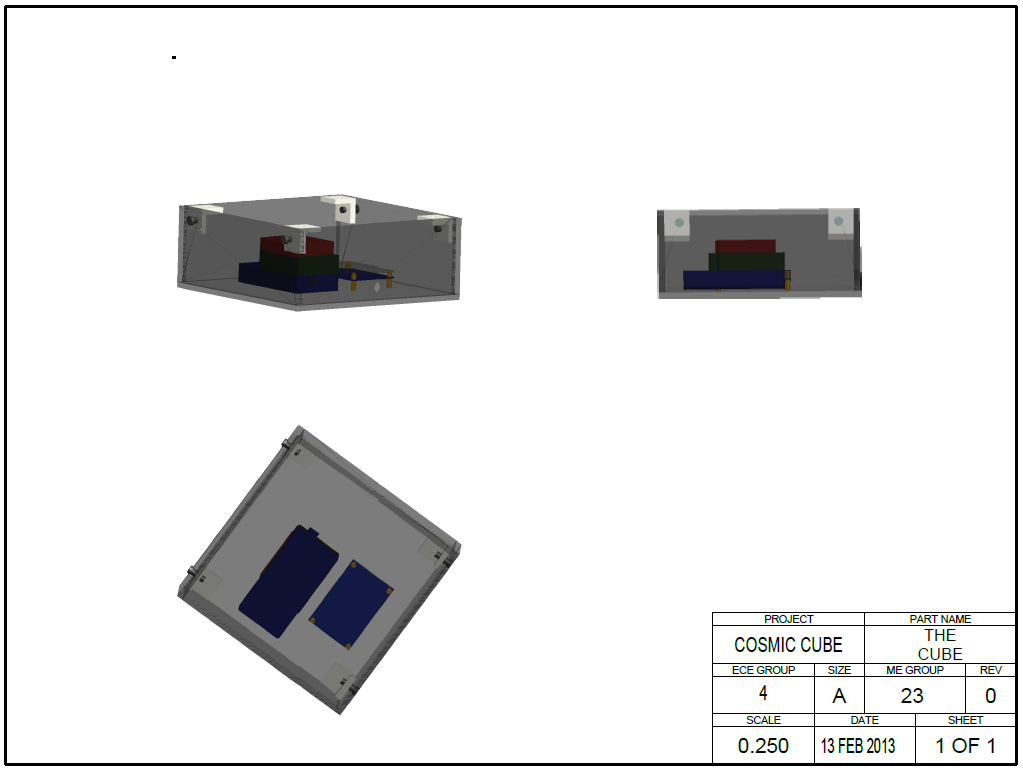 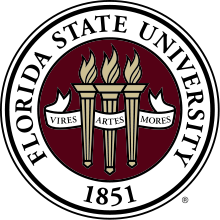 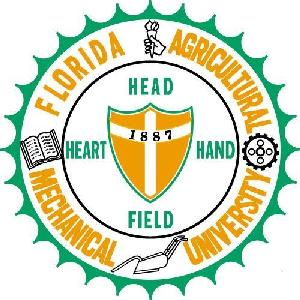 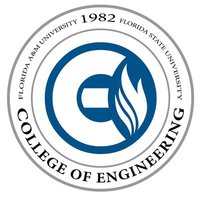 Multi-Unit Cube Structure
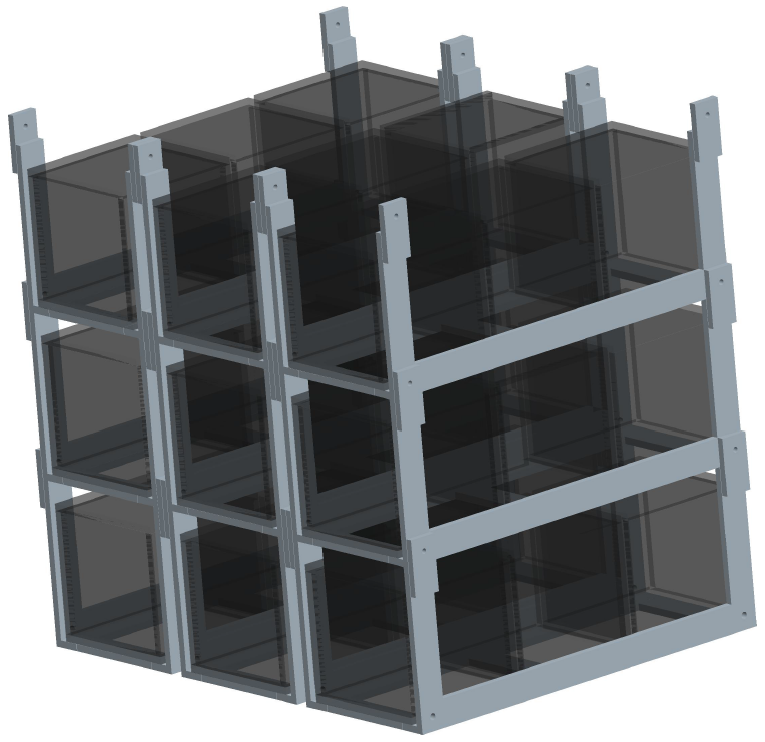 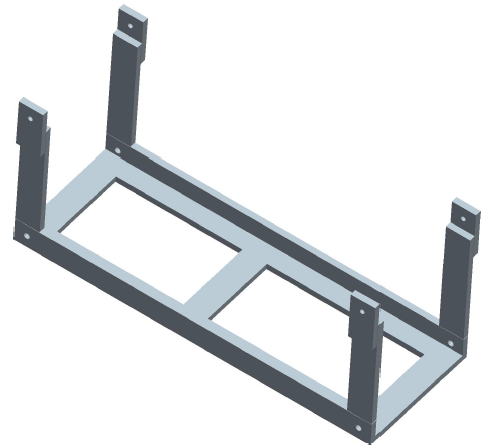 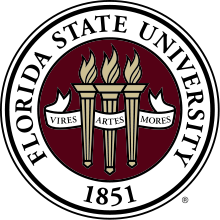 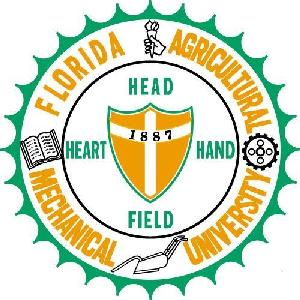 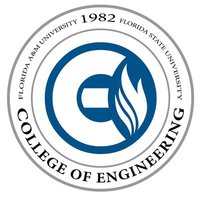 Multi-Unit Cube Structure
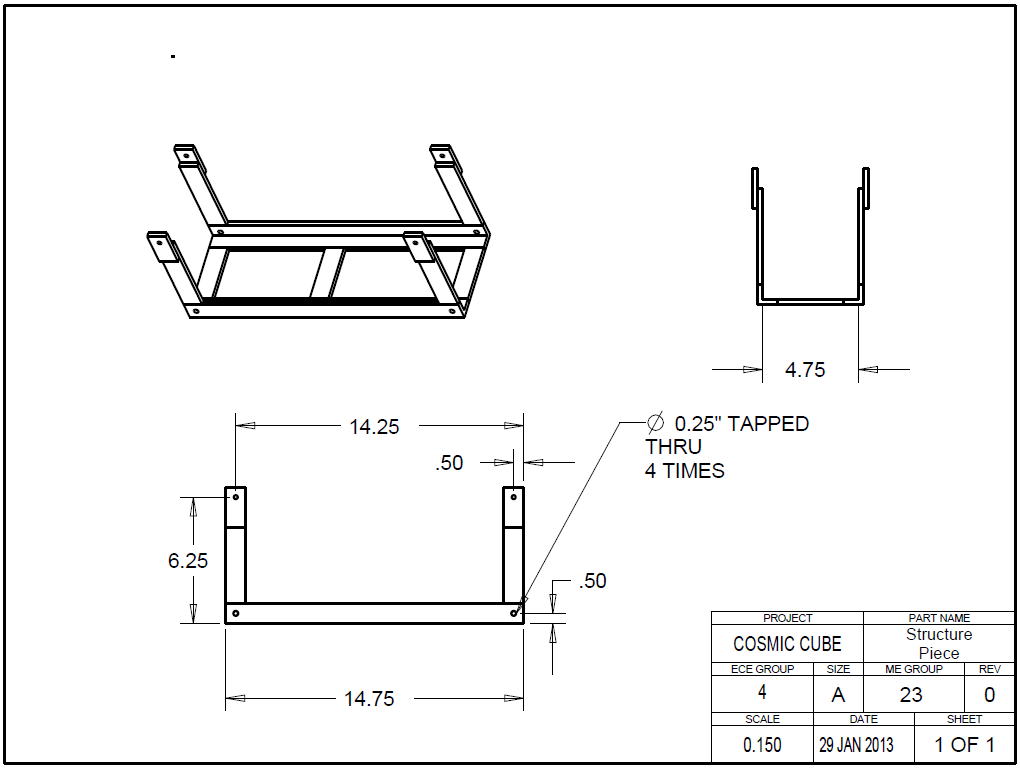 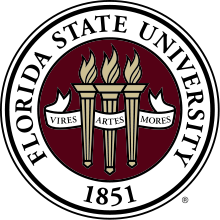 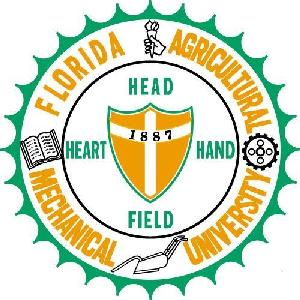 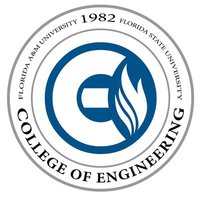 Questions?
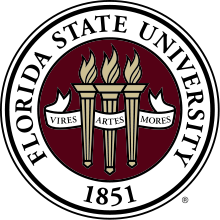 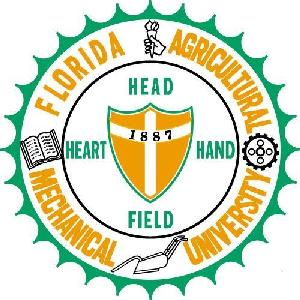